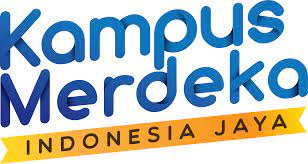 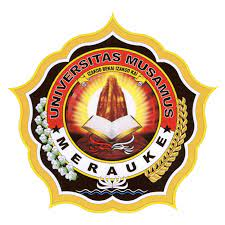 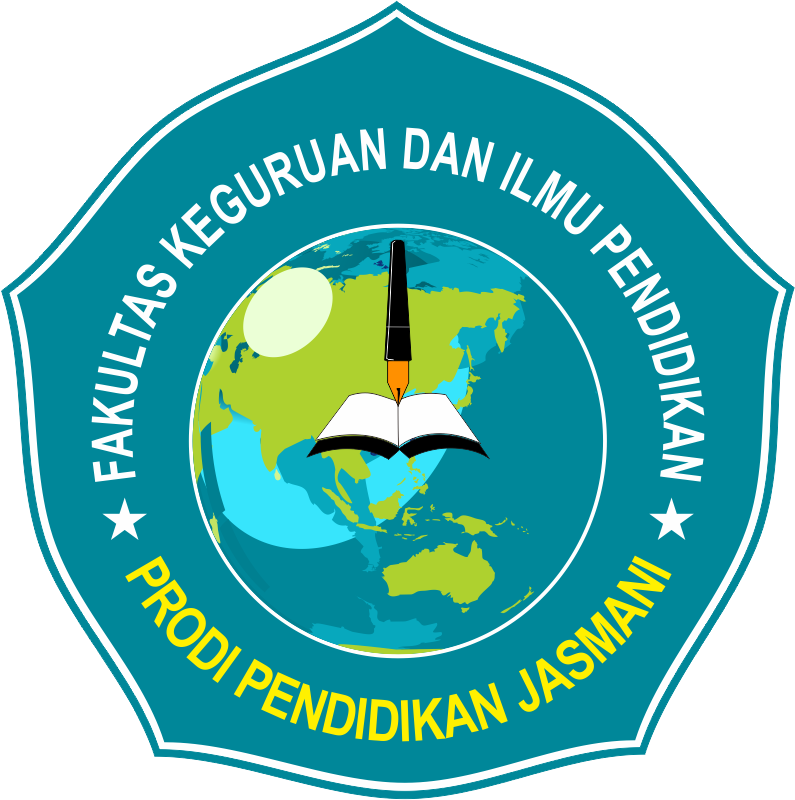 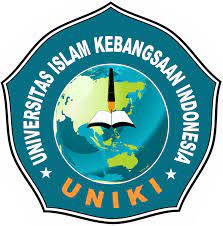 MATA KULIAHBIOMEKANIKA OLAHRAGA
Dedi Saputra, S.Pd., M.Pd
PERTEMUAN IBIOMEKANIKA OLAHRAGA
PEMAHAMAN MEKANIKA DASAR
Dasar-Dasar Mekanika Olahraga
Ilmu keolahragaan bekerja dalam ruang lingkup biomekanika, yaitu suatu disiplin ilmu yang mempelajari pengaruh gaya (forces) terhadap manusia dan sebaliknya, dan pengaruh gaya yang bekerja pada manusia. Secara sederhana dapat dikatakan sebagai suatu disiplin ilmu yang mempelajari sebab-akibat (kinetik – kinematik) manusia bergerak.
Dasar-Dasar Mekanika Olahraga
Hal ini jelas bahwa gravitasi dan hambatan udara, ataupun gaya yang terjadi selama gesekan tidak berbeda antara aktivitas non-olahraga atau olahraga. Seorang pelompat tinggi melawan gravitasi seperti seorang pemanjat tebing atau seperti pesawat yang sedang lepas landas. Demikian pula, hambatan udara yang menghambat sebuah mobil dan pesepeda sprint olimpik.
Prinsip Mekanis (Mechanical Principles)
Dalam olahraga, prinsip mekanis tidak lebih dari aturan dasar mekanis dan fisika yang menentukan suatu gerakan atlet. Sebagai contoh, jika pelatih dan atlet faham tentang karakteristik gaya gravitasi bumi, mereka pasti tahu apa yang harus dilakukan untuk melawan pengaruh dari gaya gravitasi ini, dan sebaliknya, aksi apa yang harus dilakukan untuk menggukan gaya tersebut. Seorang pengemudi papan loncat yang faham tentang gravitasi bekerja tegak lurus terhadap permukaan bumi, akan memiliki pemahaman lebih baik mengenai trajectori apa yang dapat digunakan untuk memberikan jalur terbang yang optimal
TEKNIK DALAM BOIMEKANIKI OLAHARAGA
Ketika kita membandingkan performa dari dua atlet, kita sering mengatakan bahwa satu dari dua atlet memiliki bentuk yang lebih baik, atau lebih tepatnya bahwa satu atlet memiliki teknik lebih baik dibandingkan yang lainnya. Melalui teknik, kita mengartikan pola dan rangkaian gerak yang digunakan atlet untuk melakukan suatu keterampilan olahraga, seperti gerakan pasing atas dalam permainan bola volley, hip throw dalam judo, atau jungkir-balik penyelam dari tower. Elit atlet menciptkan gambaransepanjang waktu di dunia untuk menyelesaikan tugas yang kompleks, dan dalam istilah biomekanika mereka secara efektif telah menyempurnakan mata rantai kinetik mereka (yaitu, waktu pergerakan antara tungkai berurutan, seperti paha, betis, dan kaki ketika menendang).
CABANG OLAHRAGA
Keterampilan olahraga bervariasi pada setiap nomor dan jenis dari satu olahraga dengan olahraga lainnya. Pada beberapa olahraga, hanya ada satu keterampilah untuk ditampilkan (seperti lempar cakram dan lembing). Aktivitas ini dijelaskan sebagai suatu keterampilan tertutup (closed skills), yaitu keterampilan yang ditutup untuk pelempar karena pelempar merupakan orang yang menentukan kapan untuk memulai memutarkan dan kapan untuk melepaskan cakram. Tetapi dalam tennis, pemain melakukan forehand, backhand, volley, dan serves; dan semua aksi ini tergantung pada apa yang telah dilakukan lawan dan didefinisikan sebagai keterampilan terbuka (open skills).
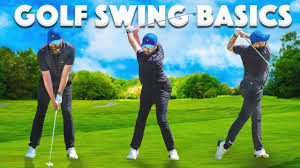 Teknik yang Baik Seorang atlet dapat menampilkan keterampilan teknik yang baik atau buruk. Teknik yang buruk merupakan ke-tidak-efektif-an dan kegagalan untuk menghasilkan hasil yang baik. Dalam skenario kasus terburuk, teknik yang buruk dapat juga menyebabkan cedera pada atlet. Pada olahraga golf, hook dan slice membaur dengan ayunan liar yang tidak mengenai sasaran secara sempurna. Meskipun jika anda tahu sedikit tentang golf, anda akan kagum oleh variasi yang anda lihat dari satu pukulan golf